Mohs
Par Anne Laliberté
Nom: Mohs
Nom au complet: Frederich Mohs
Période de temps: 1773-1839
Nationalité: Allemand
Découverte: dureté des minéraux
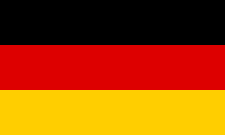 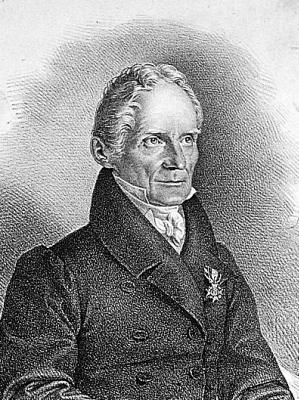